1
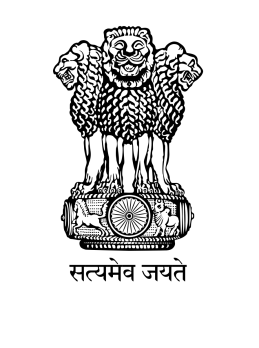 GOVERNMENT OF MIZORAMCITIZEN’S CHARTERfor Directorate of Fire & Emergency Servicesfor the year 2020
Motto : “WE SERVE TO SAVE”
Address		: Hunthar Veng Aizawl Website		: fireservice.mizoram.gov.in Date of issue	: 28th October 2020
2
VISION AND MISSION
3
MAIN SERVICES
4
5
6
SERVICE DELIVERY STANDARD
7
GRIEVANCE  REDRESS  MECHANISM
8
LIST OF STAKEHOLDERS/CLIENTS
9
EXPECTATIONS OF THE DEPARTMENT/OFFICE FROM CITIZENS/SERVICE RECIPIENTS
10
“WE  SERVE  TO  SAVE”